EV’s and the Future of Dealer Laws:Facts, Plans, Perceptions, and What-IfsSteve YatvinPartnerBarack Ferrazzano
September 22, 2022
[Speaker Notes: Opening point: I’m not here to predict – I’m here to identify the issues that will influence what the dealer laws look like in an EV-emerging world]
“We always overestimate the change that will occur in the next two years and underestimate the change that will occur in the next ten. Don’t let yourself be lulled into inaction.”

															 – Bill Gates
Facts
EV Adoption Has Increased Significantly in the Luxury Market
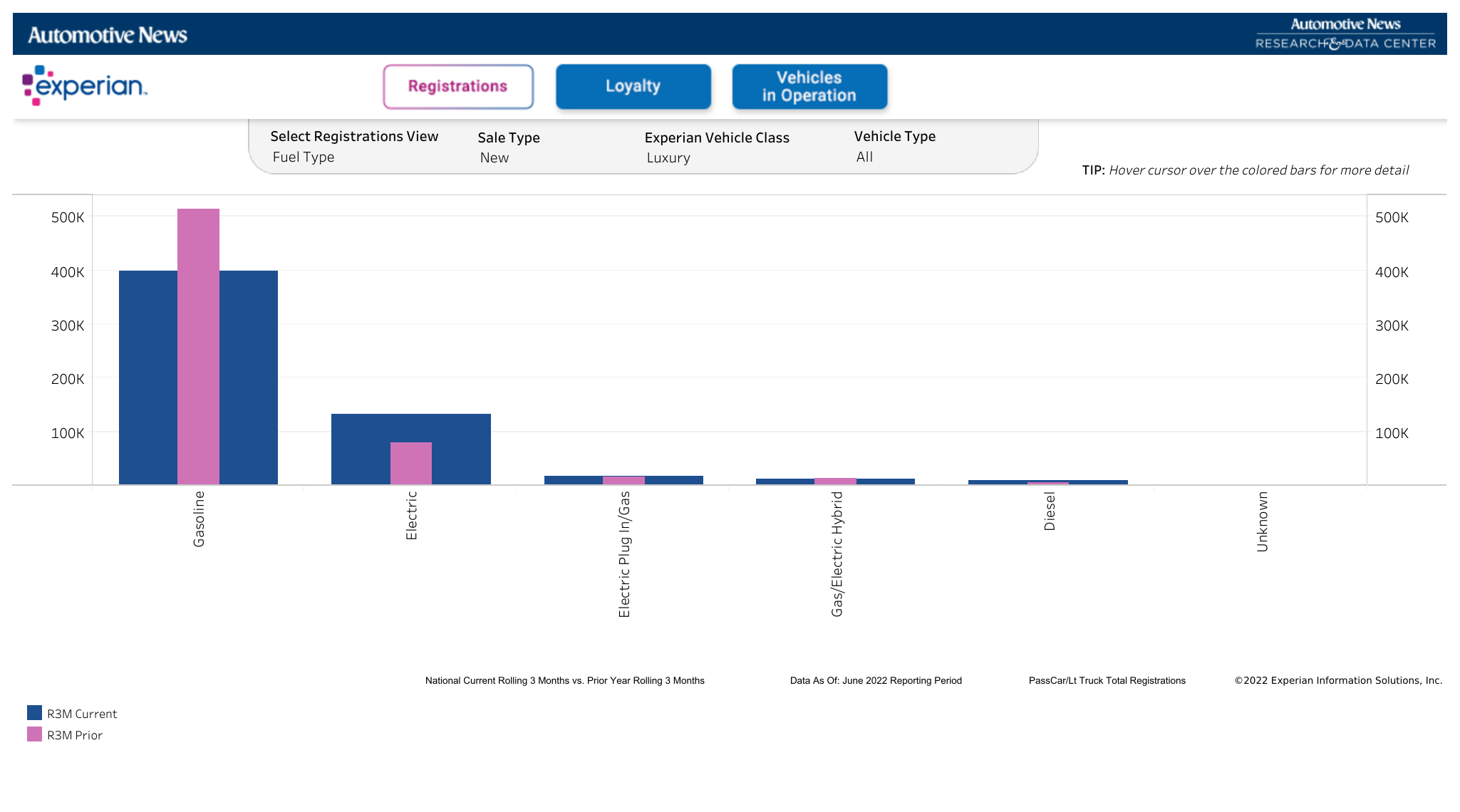 Facts
Luxury Growth Driven Almost Exclusively by Tesla 
 Now the #1 Selling Luxury Brand in the U.S.
 52% YoY Growth July-June ’21 to July-June ’22 (+135,000 sales –256,000 to 391,800)
Facts
Luxury Incumbents Catching-Up on EV Development
Mercedes-Benz Launches EQ Lineup, Starts EQS-SUV Production
 Genesis – GV60 – Brand’s First All-Electric Model
 Jaguar Land Rover Launches Reimagine Strategy
 Audi e-tron
 Cadillac Lyriq
[Speaker Notes: MB EQS-SUV Being Assembled in Alabama]
Facts
Volume Brands Have Seen Almost No EV Growth
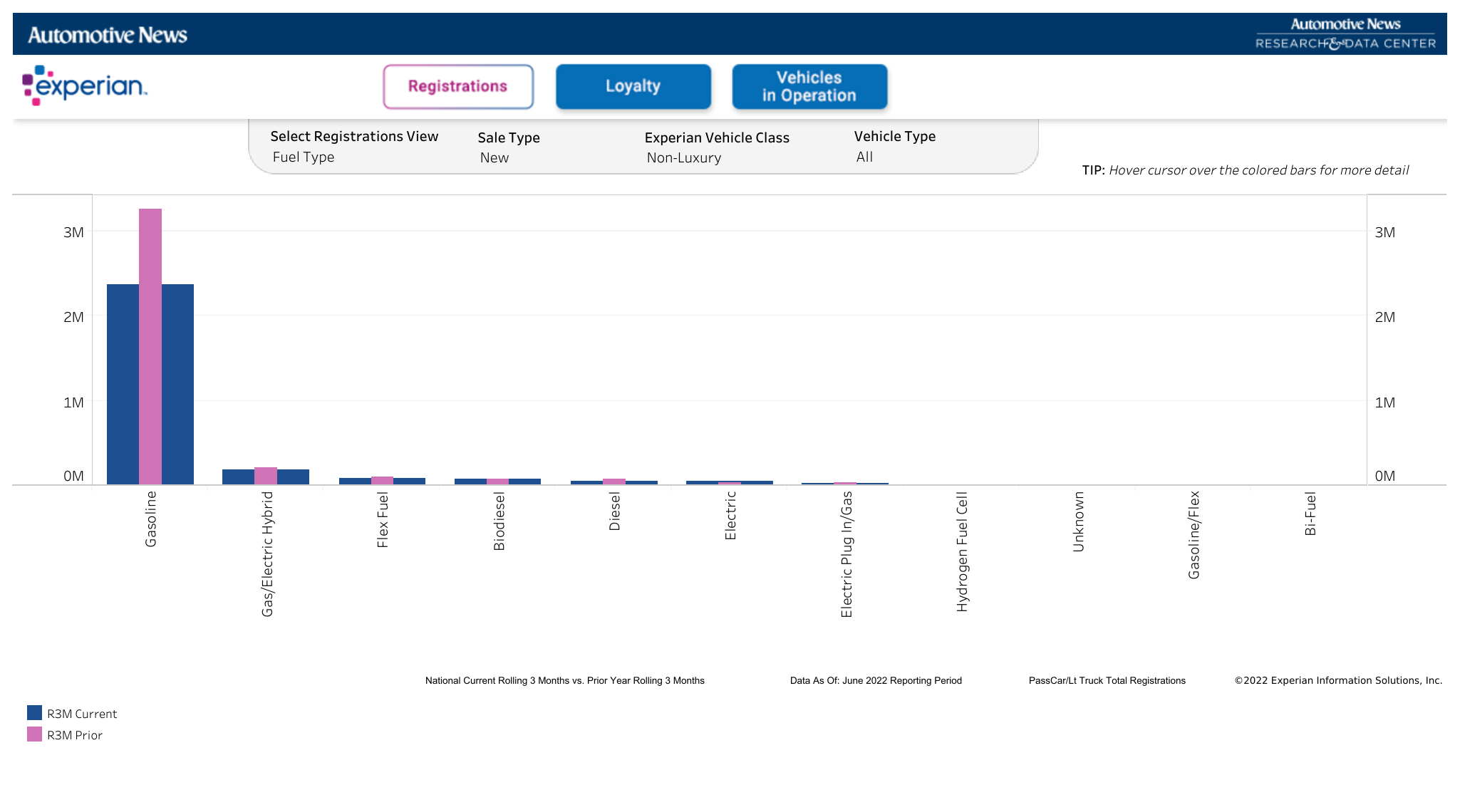 Facts
Volume Line-Makes are Getting Into the EV Mix 
Hyundai Ioniq 5 (Car and Driver’s 2022 EV of the Year)
Ioniq 6 Coming Next Year
Ford F-150 Lightning
Kia EV6
Volkswagen ID.4
Nissan Ariya
Subaru Solterra
Facts
New EV Brands Launch 
Rivian: +3,600 (0 to 3,600 YoY July-June R12)
Polestar: +3,845 (470 to 4,315)
Lucid: +700 (0 to 700)
VinFast opens stores in California in July 
Lordstown expects deliveries this year
Plans
OEM Electrification Plans
 Too many to list, but they all go like this:
 “[OEM] will be all electric by [2025, 2030, 2035]”
Plans
Ford Model E Initiative:
 Will dealers invest in charging infrastructure?
 Will dealers push back on sales model?
 Will other incumbent OEMs follow Ford’s lead?
Plans
Buick Buyout Offer 
 Will more OEM’s offer buyouts?
 Will dealers consolidate into fewer and larger dealer groups?
[Speaker Notes: Note: Chevy not buying out dealers – may be a luxury only initiative]
Plans
Government Electrification Plans

Inflation Reduction Act – incentives for investment in U.S. and free trade partners

California EV Mandate – No new ICE vehicles by 2035

Will other states follow California?
Plans
EV Investment - U.S. and Free Trade Partners:

Hyundai and Kia – EV Factory in Georgia

Volkswagen and Mercedes – Mineral Deals in Canada

Bosch (South Carolina) and Toyota (North Carolina) Battery Plants
Plans
EV Investment - U.S. and Free Trade Partners:

Panasonic Battery Plant in Kansas, with Second Plant to Come (likely in Oklahoma)

Tesla Considers Diverting Battery Cell Production from Germany to U.S.

Gotion Reportedly Building EV Battery Plant in Michigan
Perceptions
New Brands Launch Without Dealer Networks
 Tesla – premise was that dealers would favor ICE models
Lucid, Rivian – just following Tesla’s lead, or is perceived benefit of direct sales model a more hardened belief?
[Speaker Notes: Tesla, Rivian, Lucid, VinFast, Lordstown do not/will not use dealer networks]
Perceptions
Meyer (Atlantic) and Denning (Bloomberg) Articles
Perception is that dealer model inhibits EV adoption
Who are Meyer and Denning’s “Constituencies” 
Meyer writes about climate change
Denning covers energy and commodities
[Speaker Notes: Key point: new constituencies are interested in how EVs are sold. Not just a concern of dealers and manufacturers – concern of environmentalists, free trade supporters, and wall street (see next slide)]
Perceptions
Morgan Stanley November 2021 Report 

Downgraded Penske and Sonic

Two SAARs: Franchise and Direct-to-Consumer

As Direct-to-Consumer sales grow, Franchise sales decline
[Speaker Notes: Main point: business/investor perception that dealer model threatens incumbent OEMs, and in turn the dealer model itself. This is the information that EV investors see, and could make them interested in]
Perceptions
Morgan Stanley November 2021 Report: 
“We see the inability of legacy OEMs to control the consumer experience in a direct-to-consumer model as one of the biggest threats to legacy OEMs over time – even bigger than the threat of electrification itself.”
[Speaker Notes: Note Truist (Stephanie Moore) – counter. Main point: business/investor perception that dealer model threatens incumbent OEMs, and in turn the dealer model itself. This is the information that EV investors see, and could make them interested in a direct sales model]
Perceptions
Benefits of the Dealer Network Model to OEMs:
Financing source for land and infrastructure
Expertise – all things being equal, dealers are more effective at sales, customer development, customer education, service outreach
[Speaker Notes: NADA response to Robinson and Denning – dealers better equipped to aid volume buyer in financing EV purchase]
What-Ifs
What if significant investment continues, but EV sales do not increase at a “sufficient” pace? 
What if another direct-selling EV startup is as successful as Tesla?
What if Ford Model E initiative fails?
[Speaker Notes: 3 aspects of Model E – inventory, uniform price, infrastructure]
What-Ifs
What if Morgan Stanley’s “Two SAARs” theory becomes conventional wisdom, and what if the direct sales SAAR grows at a much faster rate?
What if the new constituencies concerned about how vehicles are sold become more vocal?
Questions, Comments, Discussion?
Steve Yatvin
steve.yatvin@bfkn.com
(312) 629-5192